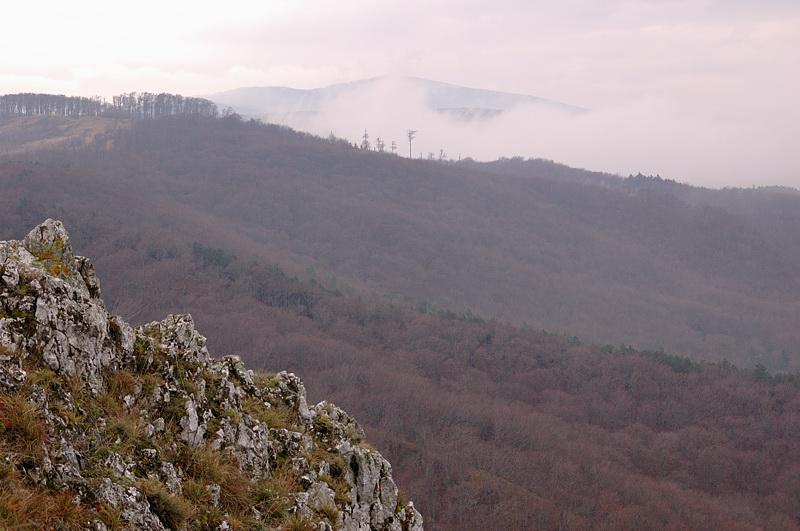 Зейский заповедник
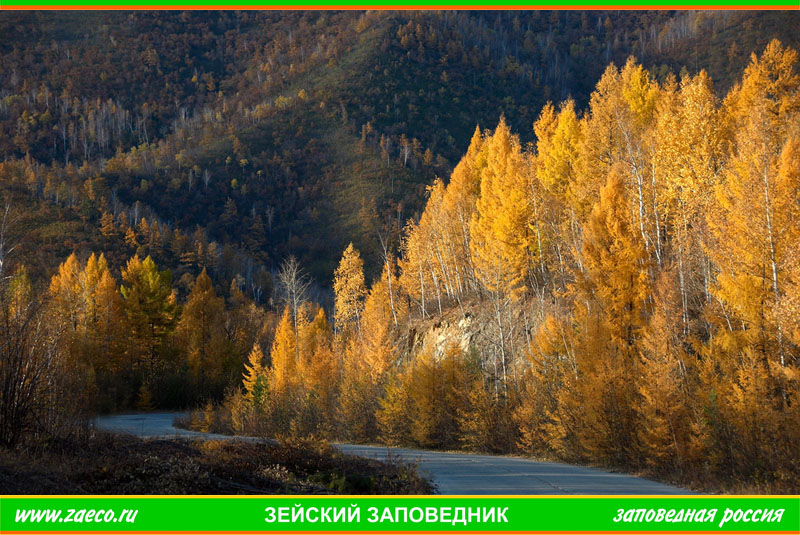 Береза шерстистая и Миддендорфа
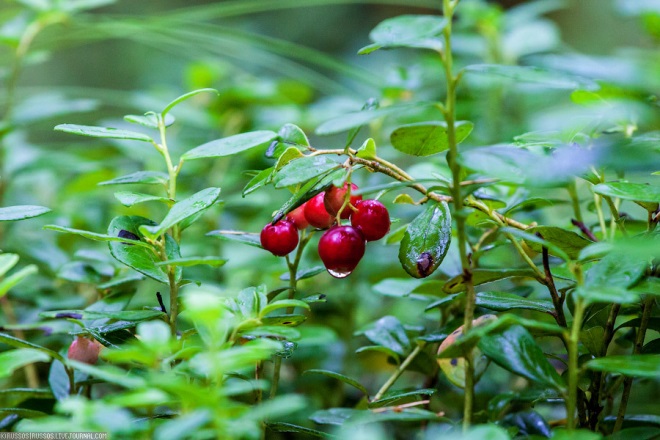 Ягодные кустарники
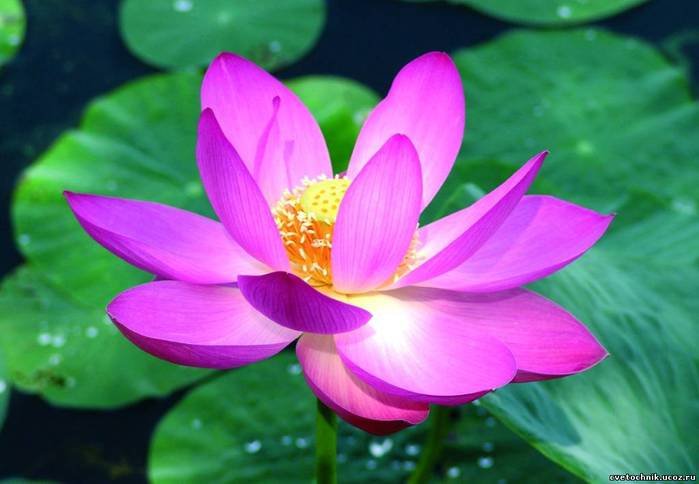 Лотос
Мхи и лишайники-155 видов
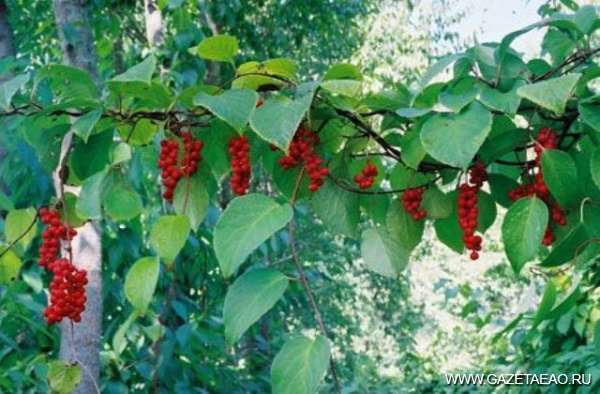 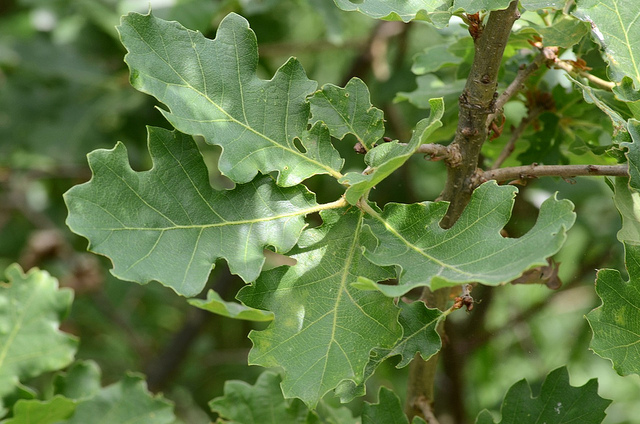 Барбарис амурский
Дуб монгольский
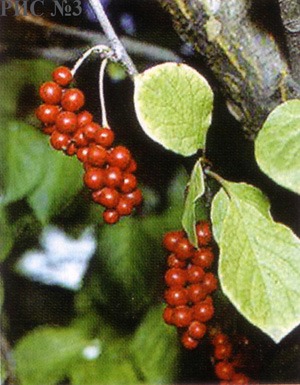 Лимонник китайский
Черемуха Маака
Барбарис
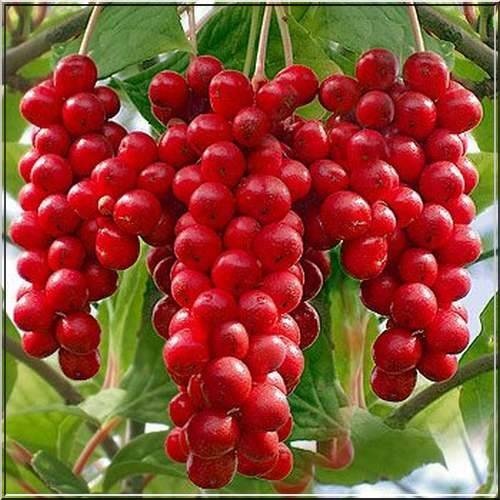 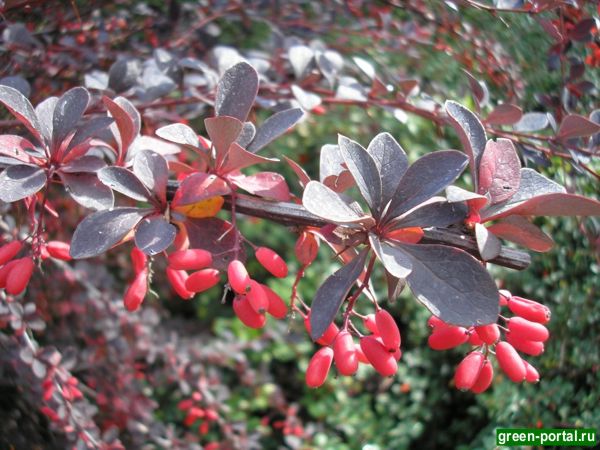 Лимонник
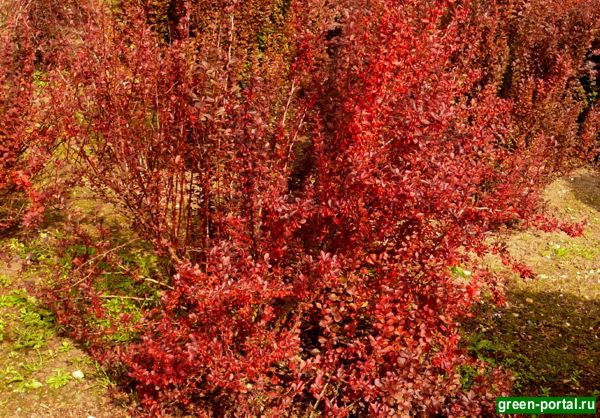 Липа амурская
Барбарис
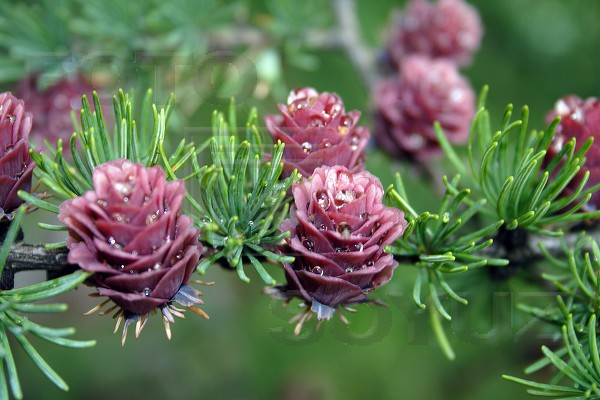 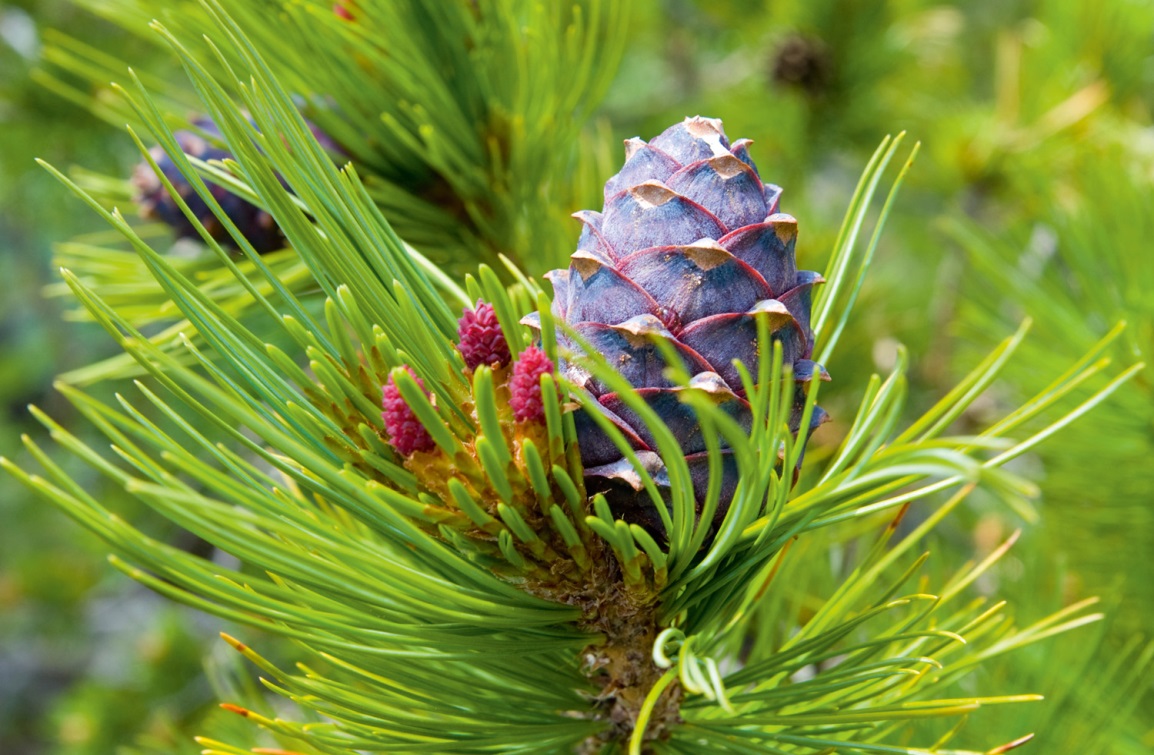 Кедровый стланик
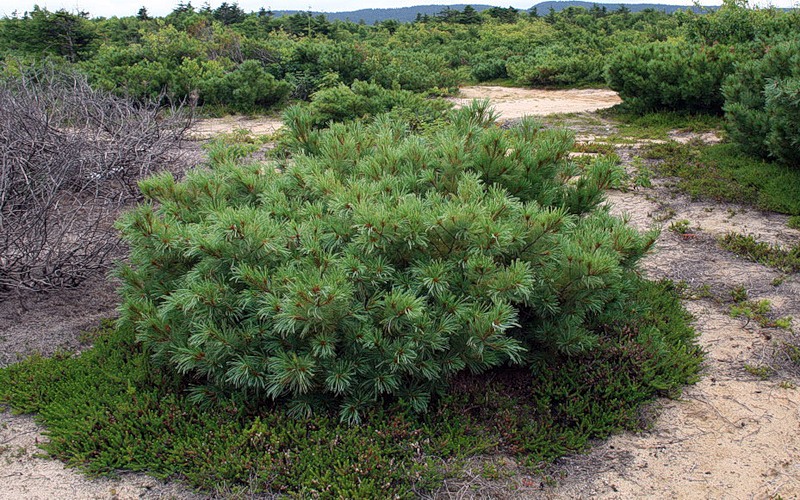 На территории заповедника обитают млекопитающие — 52 вида, птиц-247, амфибий- 4, рептилий-5,рыб-29.
 Наиболее типичны для заповедника изюбрь, косуля, лось, медведь, соболь. Изюбрь — дальневосточная форма настоящего оленя. 
Из земноводных в заповеднике наиболее    обыкновенна сибирская  лягушка. Сибирский углозуб обитает на кочковатых болотах, редкостойных лиственничных марях и в сырых лиственничных лесах.
По прогреваемым опушкам встречается живородящая ящерица. Обыкновенный щитомордник на юго-востоке заповедника встречается повсеместно. Из насекомых хорошо изучены чешуекрылые или бабочки, их в Зейском заповеднике найдено более 1100  наиболее интересные виды — хохлатка Тукурингра  известная в России только с территории Зейского заповедника, и редчайшая медведица Менетрие .
6.   Животный мир
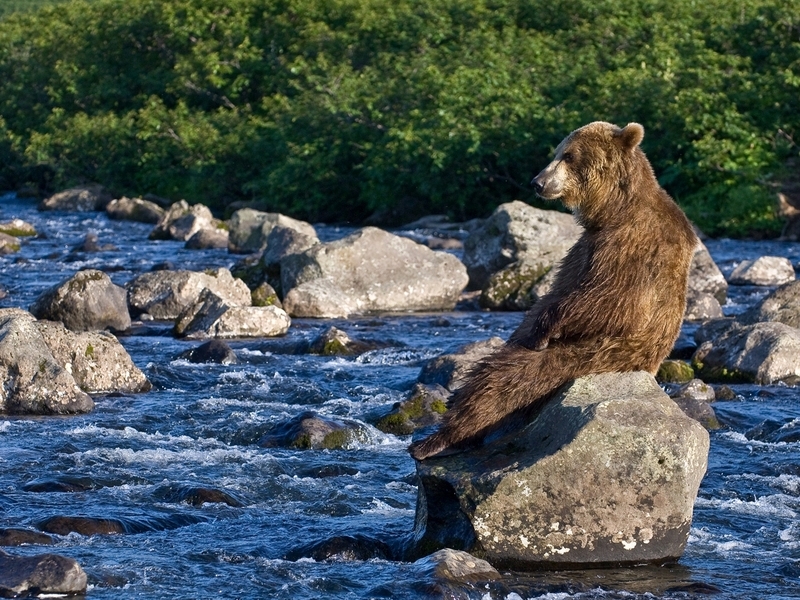 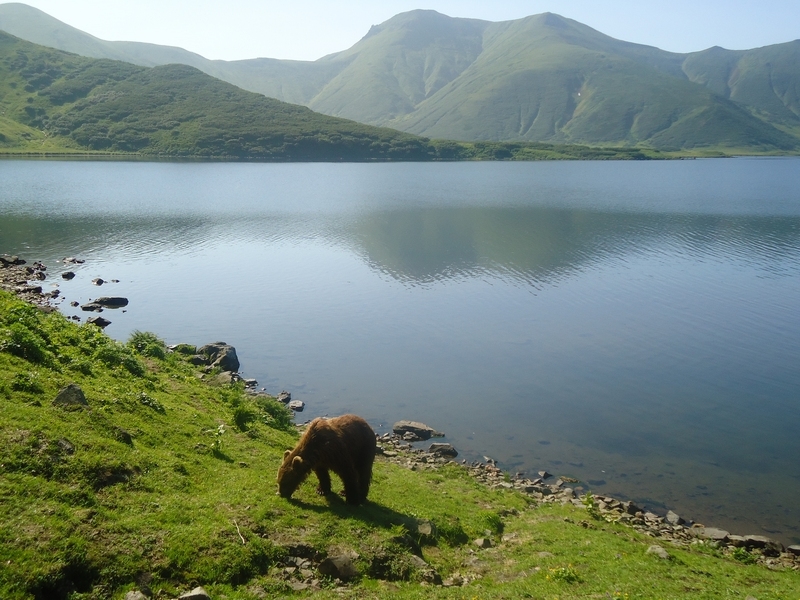 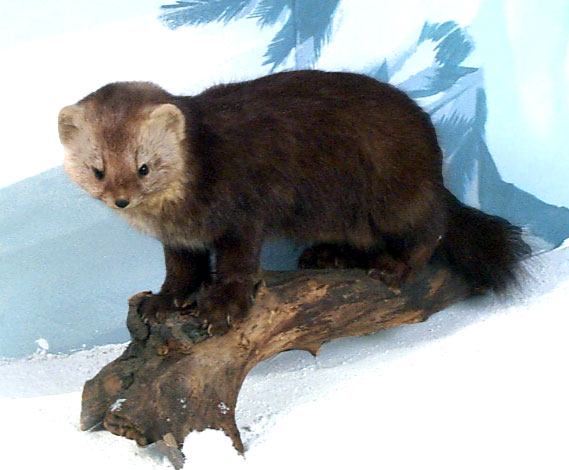 Соболь
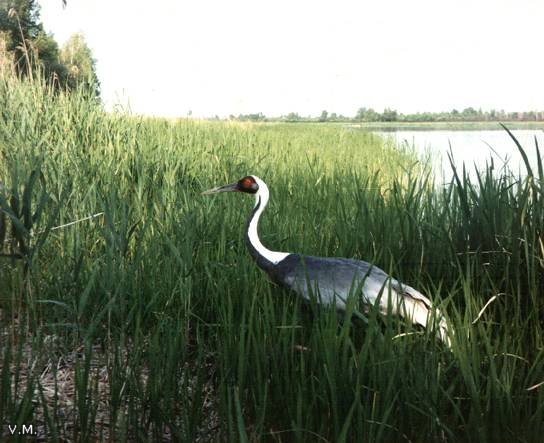 Журавль
Лиса
Росомаха
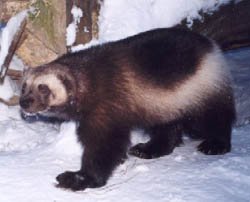 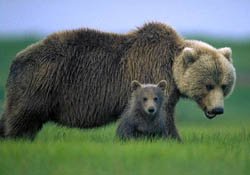 Бурый медведь
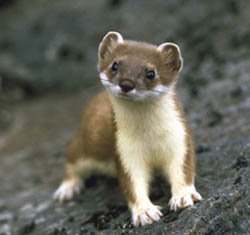 Горностай
Рябчик
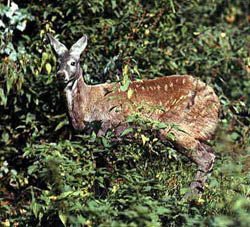 Глухарь
Кабарга
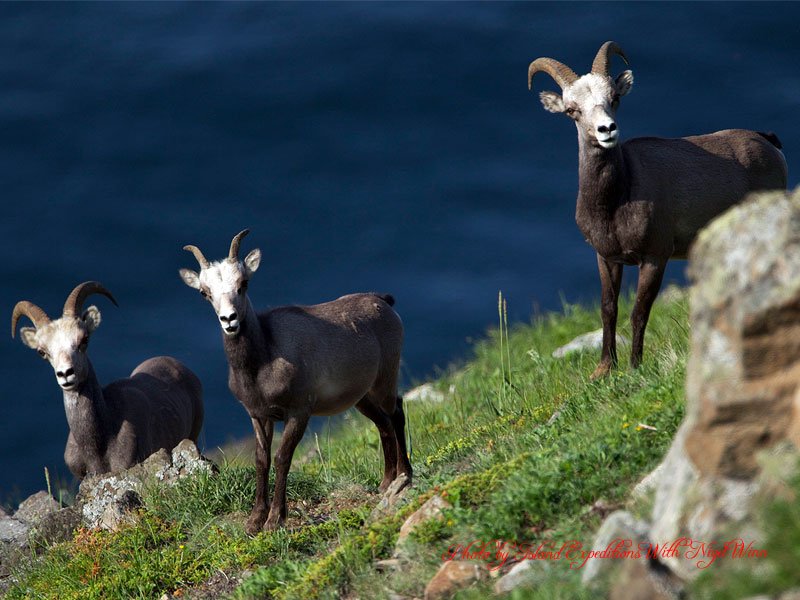 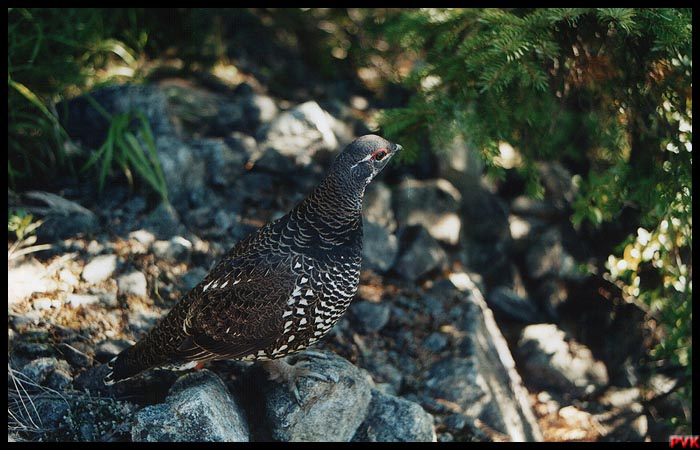 Дикуша
Горный баран
Барс
Кабан
Медведь  Менетрие   -      любит свежую рыбу
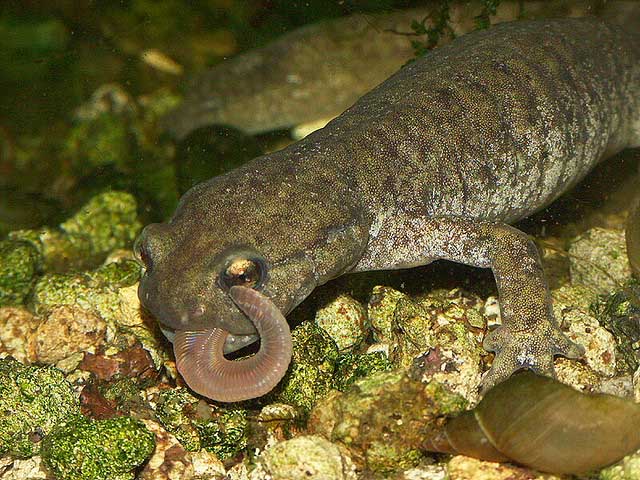 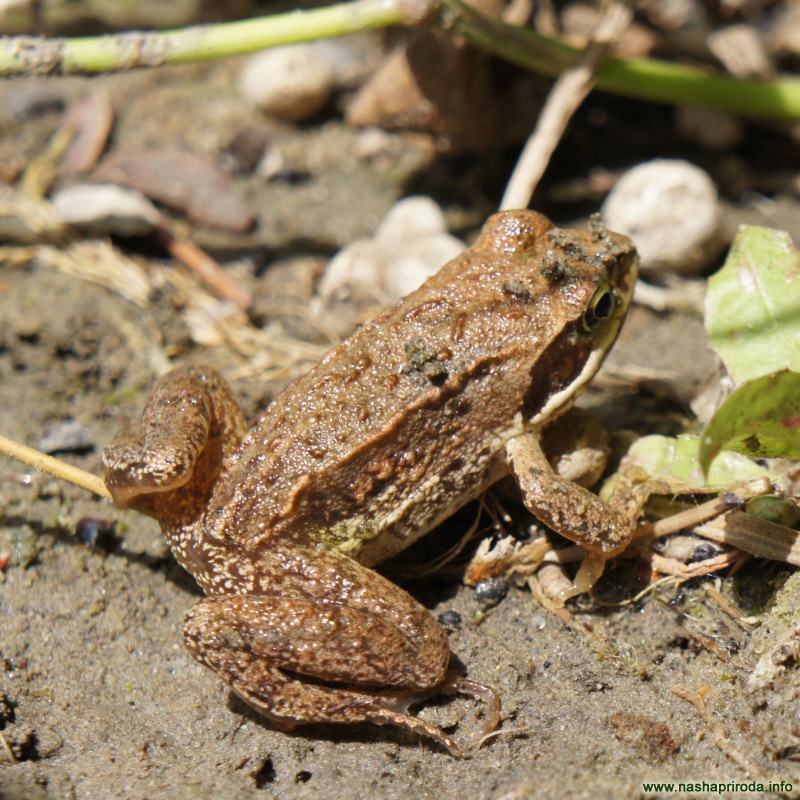 Сибирская лягушка
Углозуб
Углозуб
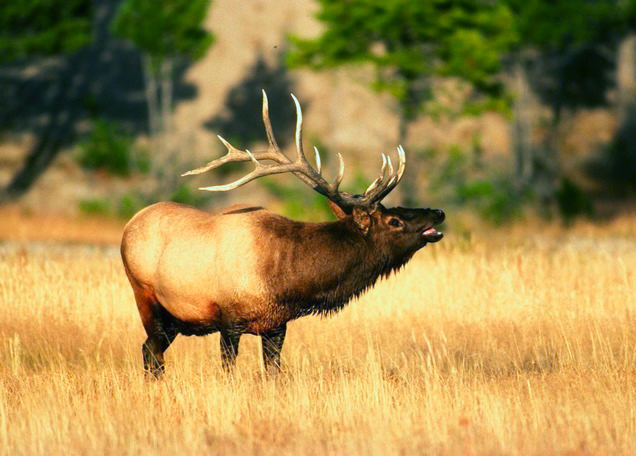 Изюбрь
Лось
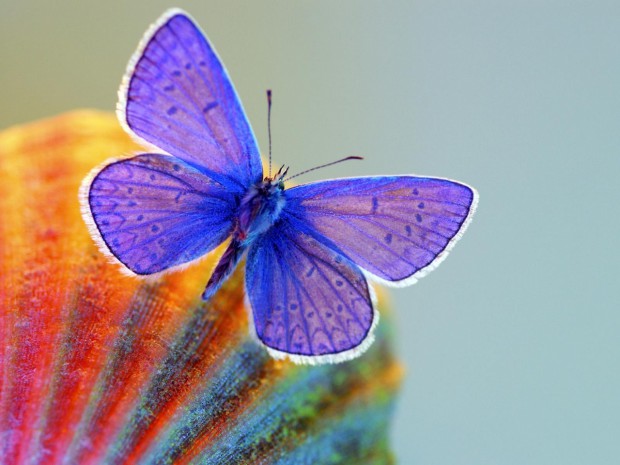 Хохлатка
к
Щитомордник
7. Эколого-просветительная работа
На территории Зейского заповедника отсутствуют населенные пункты, нет мест постоянного проживания людей, строений, дорог, других хозяйственных объектов и коммуникаций, не связанных с деятельностью заповедника.
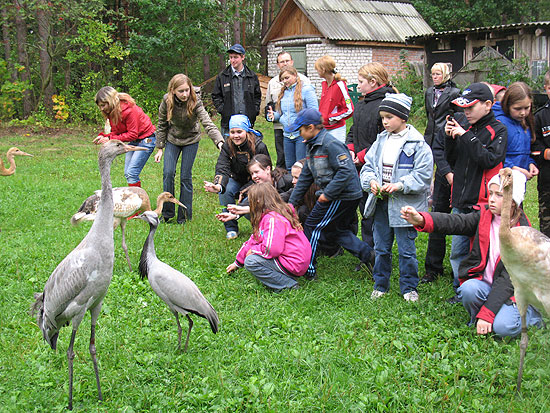 Приезжайте  к нам в сказку!     Ждем  гостей!
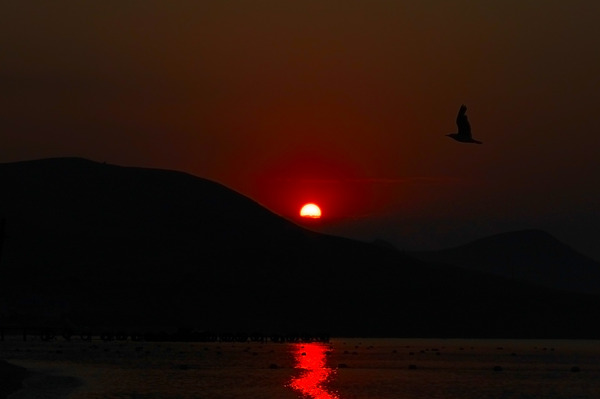 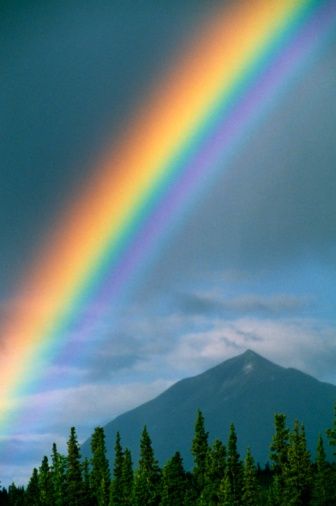 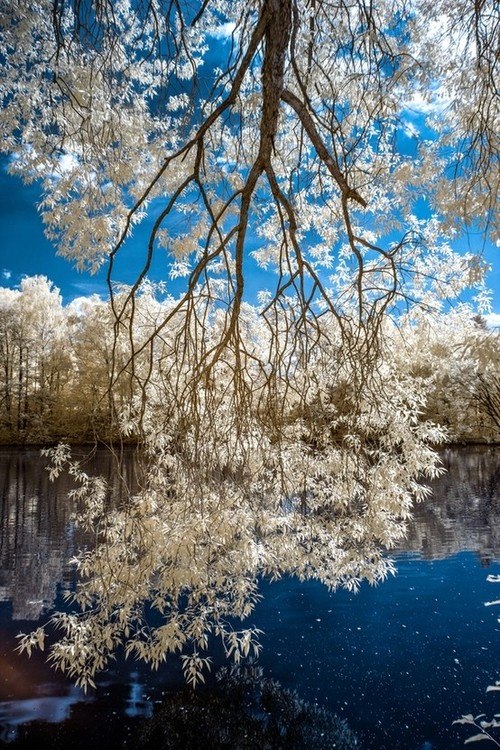